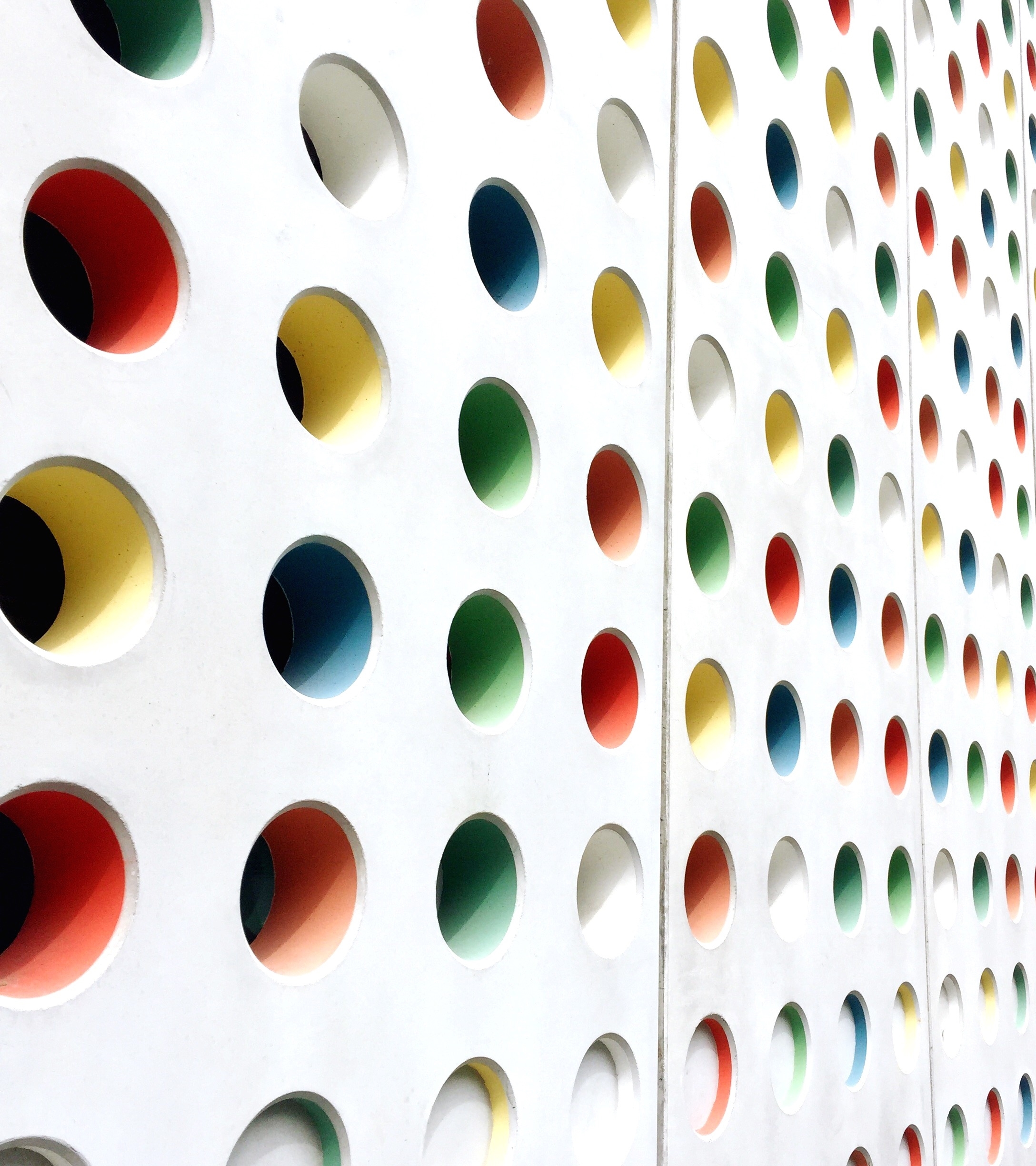 建 造 前的部 署
尼希米記2:1-20
丘上柏
被擄的尼希米…等 猶太人

 對遭難有悲
 對離主有悔
 對犯罪承認
 對故鄉有心
尼 1 : 4
我聽見這話，就坐下哭泣，悲哀幾日。在天上的    神面前禁食禱告。
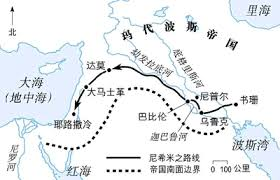 亚达薛西 王二十年尼散月，在王面前摆酒，
我拿起酒来奉给王。我素来在王面前没有愁容。王对我说：“你既没有病，为什么面带愁容呢？这不是别的，必是你心中愁烦。”于是我甚惧怕。我对王说：“愿王万岁！我列祖坟墓所在的那城荒凉，城门被火焚烧，我岂能面无愁容吗？” 

王问我说：“你要求什么？”
一、保持對神國熱切的愛》熱愛
• 視家園的荒涼興盛為己任
• 熱愛～熱情～熱力～驅力
• 忠心事奉就有機會得恩惠
面對故鄉家園荒涼的沉重心情

 神色掩不住
 心情受影響
 侍候受挑戰
管理指引》
v.v. 1-4a• 歸屬的熱愛
• 良好的信用
• 優質的專業
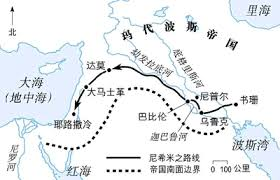 于是我 默 祷天上的神。我对王说：“仆人若在王眼前蒙恩，王若喜欢，求王差遣我往 犹大 ，
到我列祖坟墓所在的那城去，我好重新建造。”那时王后坐在王的旁边。王问我说：“你去要多少日子？几时回来？”我就定了日期。于是王喜欢差遣我去。我又对王说：“王若喜欢，求王赐我诏书，通知大 河西 的省长准我经过，
直到 犹大 ； 又赐诏书，通知管理王园林的 亚萨 ，
使他给我木料，做属殿营楼之门的横梁和城墙，与我自己房屋使用的。”王就允准我，因我神施恩的手帮助我。
二、以禱告尋求神的幫助》禱告
• 祈求禱告尋求應對的智慧• 得到洞悉人性的説話技巧• 為將做之事思考籌畫周全
面對君王的詢問的 應變

 與天上連線
 穩答家鄉事
 慎終追遠情
 為國不為己
管理指引》
v.v. 4b-8• 清楚的陳述
• 有效的溝通
• 周全的謀劃
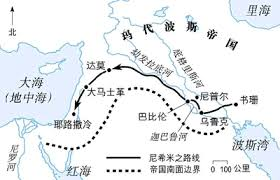 王派了军长和马兵护送我。我到了 河西 的省长那里，将王的诏书交给他们。和伦 人 参巴拉 ，并为奴的 亚扪 人 多比雅 ，听见有人来为 以色列 人求好处，就甚恼怒。
我到了 耶路撒冷 ，在那里住了三日。我夜间起来，有几个人也一同起来；但神使我心里要为 耶路撒冷 做什么事，我并没有告诉人。除了我骑的牲口以外，也没有别的牲口在我那里。
当夜我出了 谷门 ，往 野狗井 去 ，到了 粪厂门 ，察看 耶路撒冷 的城墙，见城墙拆毁，城门被火焚烧。我又往前，到了 泉门 和 王池 ，但所骑的牲口没有地方过去。于是夜间沿溪而上，察看城墙，又转身进入 谷门 ，就回来了。
我往哪里去，我做什么事，官长都不知道。我还没有告诉 犹大 平民、祭司、贵冑、官长，和其余做工的人。
三、明察暗訪瞭解應做之工》默行
• 慎防仇敵的反對和攻擊• 採取鴨子划水的方式走訪• 慎選時機做那當做的事• 以敏銳觀察來研擬建造計劃
風塵僕僕返鄉…渴望重建

 誰是幫助者？
 誰是冷漠者？
 誰是破壞者？
管理指引》
v.v. 9-16• 秘密的情蒐• 走動的管理• 腹䅁的醞釀
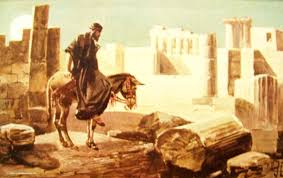 以后，我对他们说：“我们所遭的难， 耶路撒冷 怎样荒凉，城门被火焚烧，你们都看见了。来吧，我们重建 耶路撒冷 的城墙，免得再受凌辱！”我告诉他们我神施恩的手怎样帮助我，并王对我所说的话。他们就说：“我们起来建造吧！”于是他们奋勇做这善工。
四、組織和建立團隊事奉》團隊
• 瞭解必須要有團隊一起來事奉• 找出挑戰人一起事奉的主軸• 提出一句強化事奉主軸的標語
從發想到創業…再到發展

 如何使夢想實現？
 如何喚起人參與？
 如何集結同路人？
管理指引》
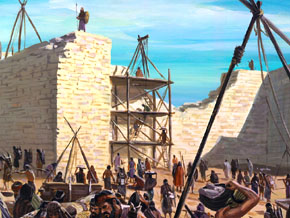 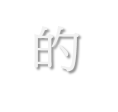 v.v. 17-18• 異象的溝通
• 勤奮的作工
• 團隊的建立
但 和伦 人 参巴拉 ，并为奴的 亚扪 人 多比雅 和 阿拉伯 人 基善 听见就嗤笑我们，藐视我们，说：
“你们做什么呢？要背叛王吗？”我回答他们说：“天上的神必使我们亨通。我们作他仆人的，要起来建造；你们却在 耶路撒冷 无分、无权、无纪念。”
五、呼籲有份於神國建造》有份
• 無份於神則無份於平安和神的記念• 有勇氣去面對敵擋者的挑釁
從發想到創業…再到發展

 如何看清敵人的手段？
 如何警醒面對建造？
 如何面對競爭者？

5
管理指引》
v.v. 19-20
• 慎防對手的破壞
• 培養戰鬥的意志
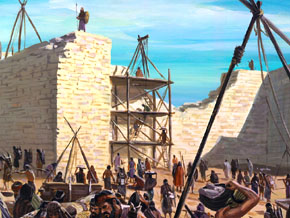 熱愛～禱告～ 默行 ～團隊～有份
尼希米記第二章 信息大綱重溫